Acid-Base Equilibria
Common Ion Effect on pH of Acids and Bases
pH of Buffer Solutions 
Buffering Reactions and Buffer Capacity
pH-Titration Curves for Acid-Base Titration
Acid-Base Titration Indicators
Common Ion Effect
Shift in equilibrium position due to the addition of an ion already involved in the equilibrium process.
Involves Le Châtelier’s principle.
A Common Ion Effect
Consider the following equilibrium:
CH3CO2H(aq)  +  H2O(l) ⇌ H3O+(aq) + CH3CO2-(aq)

Addition of NaCH3CO2 shifts equilibrium to the left due to increase of [CH3CO2-].
Shift causes [H3O+] to decrease, and pH increases.
Solutions containing a mixture of HC2H3O2 and NaC2H3O2 have pH between those of pure HC2H3O2 and NaC2H3O2.
pH of Acetic Acid & Sodium Acetate Solutions
pH of Acetic Acid + Sodium Acetate Solution
pH of Acetic Acid + Sodium Acetate Solution
Solving Problems with Buffered Solutions
Buffering: How Does It Work?
Buffering: How Does It Work?
Buffer Solutions
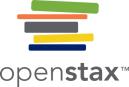 Buffering Reactions
This diagram shows the buffer action of these reactions.
Henderson–Hasselbalch Equation
HA(aq)  ⇌   H+(aq) + A-(aq);

Ka =

pH = pKa + log([A–]/[HA])
 For a particular buffer system, solutions with the same [A–]/[HA] ratio have same pH.
pH of Buffer Solution: Example-#1
What is the pH of a buffer solution that is 0.45 M acetic acid (HC2H3O2) and 0.85 M sodium acetate (NaC2H3O2)? The Ka for acetic acid is 1.8 × 10–5.

Solution:
pH = pKa + log([C2H3O2-]/[HC2H3O2]
pH = -log(1.8 × 10–5) + log(0.85/0.45)
pH = 4.74 + 0.28 = 5.02
Characteristics of Buffer Solutions
Contain weak acids or weak bases and their corresponding conjugate partners (common ions).
Resist changes in pH.
Buffering capacity depends on concentrations of weak acid or weak base and their common ions.
Effective pH buffering range ~ pKa  1
Characteristics of Buffer Solutions
Buffers contain relatively large amounts of the weak acids (HA) and their conjugate base (A־), (or weak bases and their conjugate acids)
Buffer pH is determined by the pKa of the acid HA and the molar ratio of the conjugate base to acid: [A־]/[HA]. 
Buffer pH changes very little because the ratio [A־]/[HA] changes very little when a small amount of strong acid or strong base is added.
[H3O+] in buffer solutions remains more or less constant:
 	Most of H+ from strong acid is absorbed by the conjugate base A־; most of OH־ added from strong base reacts with acid HA in the buffer to yield A־ and H2O.
Buffering Capacity
How much H3O+ or OH- a buffer can absorb to change its pH by 1 unit.
It depends on the concentrations of HA and A־.
High [HA] and [A־] lead to large buffering capacity. 
Optimal buffering occurs when [HA] = [A־]; 
Ratio [A–] / [HA] ~ 1 strong resist to change when either H3O+ or OH– is added.
Common Buffers and Their pH Range
Buffers		   	     pKa 	pH Range
HCHO2 – NaCHO2	     3.74	2.74 – 4.74
CH3CO2H – NaCH3CO2    4.74	3.74 – 5.74
KH2PO4 – K2HPO4 	     7.21	6.20 – 8.20 
CO2/H2O – NaHCO3 	     6.37	5.40 – 7.40
NH4Cl – NH3 	     	     9.25	8.25 – 10.25
  
Choosing a Buffer System
The weak acid in buffer has pKa close to target pH.
For example, KH2PO4 and K2HPO4 may be used to buffer at pH ~ 7.5 (H2PO4־ has pKa = 7.20) 
Phosphate buffer is most effective in the pH range 6.20 – 8.20; it has the highest buffering capacity at about pH = 7.20.
Making Buffer Solution: Example-#2
A phosphate buffer with pH = 7.40 is prepared using KH2PO4 and K2HPO4.
	(a) What is the molar ratio of [HPO42-] to [H2PO4-] in the buffered solution? 
	(b) If [H2PO4-] = 0.20 M, what is [HPO42-]? 
	(c) How many grams of KH2PO4 and K2HPO4, respectively, are needed to make 500. mL of this solution? (H2PO4- has Ka = 6.2 x 10-8)
Solutions to Buffer: Example-#2
(a) Use Henderson-Hasselbalch equation:
pH = pKa + log([HPO42-]/[H2PO4-]) 
7.40 = 7.21 + log([HPO42-]/[H2PO4-]) 
log([HPO42-]/[H2PO4-]) = 7.40 – 7.21 = 0.19
[HPO42-]/[H2PO4-] = 100.19 = 1.55

(b) If [H2PO4-] = 0.20 M,  
[HPO42-] = 1.55 x 0.20 M = 0.31 M
Solutions to Buffer: Example-#2
(c) Moles of KH2PO4 needed =
	500. mL x (1 L/1000 mL) x 0.20 mol/L = 0.10 mole
Moles of K2HPO4 needed =
	 500. mL x (1 L/1000 mL) x 0.31 mol/L = 0.155 mole
Grams of KH2PO4 needed =
		0.10 mol x (136.086 g/mol) = 14 g
Grams of K2HPO4 needed =
		0.155 mol x (174.178 g/mol) = 27 g
Buffer Exercise-#1
Indicate whether each of the following mixtures makes a buffer solution. Explain.
	(a) 50.0 mL of 0.20 M CH3CO2H + 50.0 mL of 0.20 M NaCH3CO2;
	(b) 50.0 mL of 0.20 M HC2H3O2 + 50.0 mL of 0.10 M NaOH;
	(c) 50.0 mL of 0.20 M HC2H3O2 + 50.0 mL of 0.20 M NaOH;
	(d) 50.0 mL of 0.20 M NaC2H3O2 + 50.0 mL of 0.20 M HCl; 
	(e) 50.0 mL of 0.20 M NaC2H3O2 + 50.0 mL of 0.10 M HCl

	(Answer: (a) Yes;  (b) Yes;  (c) No;  (d) No;  (e) Yes)
Buffer Exercise-#2
Indicate whether each of the following solution mixtures will make a buffer solution. Explain.
	(a) 50.0 mL of 0.10 M NH3 + 50.0 mL of 0.10 M NH4NO3;
	(b) 50.0 mL of 0.10 M NH3 + 50.0 mL of 0.10 M HNO3;
	(c) 50.0 mL of 0.10 M NH3 + 25.0 mL of 0.10 M HNO3;
	(d) 50.0 mL of 0.10 M NH4NO3 + 25.0 mL of 0.10 M NaOH;
	(e)  50.0 mL of 0.10 M NH4NO3 + 50.0 mL of 0.10 M NaOH;

	(Answer: (a) Yes;  (b) No;  (c) Yes;  (d) Yes;  (e) No)
Buffer Exercise-#3
An acetate buffer solution is prepared by mixing 35.0 mL of 1.0 M acetic acid and 65.0 mL of 1.0 M sodium acetate. (a) What is the pH of this solution? (b) If 0.010 mole of HCl is added to this solution without altering its volume, what will be the pH of the resulting solution? (Ka = 1.8 x 10-5)

(Answer: (a) pH = 5.01;  (b) pH = 4.83 after adding 0.10 M HCl)
Buffer Exercise-#4
The Ka  values of some acids and base are given below:
Acetic acid, CH3CO2H, Ka = 1.8 x 10-5; 
Dihydrogen phosphate, H2PO4־, Ka = 6.2 x 10-8;  
Ammonia, NH3, Kb = 1.8 x 10-5;
Hydrogen carbonate, HCO3־, Kb = 2.3 x 10-8.

	What solutions are used to make buffers with the following pH’s?
	(i) pH = 7.00;	   (ii) pH = 4.50;	 (iii) pH = 9.00        (iv) pH = 9.50;    (v) pH = 5.00
Buffer Exercise-#5
How many milliliters of each solution of 0.50 M KH2PO4 and 0.50 M K2HPO4 are needed to make 100.0 mL solution of phosphate buffer with pH = 7.50? What are the final concentrations of K+, H2PO4- and HPO42-, in the buffer solution? 
	(for H2PO4-, Ka = 6.2 x 10-8)

	(Answer: (a) 33.9 mL of KH2PO4 + 66.1 mL of K2HPO4;
	(b) [K+] = 0.83 M;  [H2PO4-] = 0.17 M;  [HPO42-] = 0.33 M)
Titration and pH Curves
Plotting the pH of the solution being analyzed as a function of the amount of titrant added.
From pH-titration curve determine the equivalence point – when enough titrant has been added to react exactly with the substance in solution being titrated.
The pH Curve for the Titration of 50.0 mL of 0.200 M HNO3 with 0.100 M NaOH
The pH Curve for the Titration of 100.0 mL of 0.50 M NaOH with 1.0 M HCI
The pH Curve for the Titration of 50.0 mL of 0.100 M HC2H3O2 with 0.100 M NaOH
The pH Curve for the Titration of 100.0mL of 0.050 M NH3 with 0.10 M HCl
Acid-Base Indicators
An indicator is a substance added to acid or base solution to marks the end point of a titration by the change of its color.
	For example, phenolphthalein changes from colorless to pink at the end point when an acid is titrated with a base.
The end point of a titration should correspond to the equivalence points of the acid-base reaction.
The Acid and Base forms of Phenolphthalein and their respective colors.
The Methyl Orange: yellow in basic solution and red in acidic solution
Choosing Indicators
The pH range for color changes should occur within the sharp vertical rise (or drop) in the pH-titration curves.
An indicator changes color at pH = pKa ± 1, where pKa is that of the indicator used.
pH Ranges for Indicators
Common Indicators

	Indicators:	       Acid          Base        pH Range 	  Type of Titration
	                            Color        Color

1.	Methyl orange     Orange       Yellow     3.2 – 4.5 	strong acid-strong base					        		strong acid-weak base
2.	Bromocresol	       Yellow       Blue         3.8 – 5.4	strong acid-strong base
	   green					strong acid-weak base
3.	Methyl red	        Red         Yellow      4.5 – 6.0	strong acid-strong base
						  	strong acid-weak base
4.	Bromothymol      Yellow        Blue       6.0 – 7.6	strong acid-strong base
	    blue
5.	Phenol Red	       Orange         Red          6.8 – 8.2	strong acid-strong base
							weak acid-strong base

Useful pH Ranges for Several Common Indicators
Calculating the pH of solution during titration
Strong Acid-Strong Base Titration;
Net reaction:  H3O+(aq) + OH-(aq)    2H2O
Determine the limiting reactant and calculate the final concentration of H3O+ or OH- that is in excess.
Calculate pH using concentration of excess H3O+ or OH-
Titration Problem: Example-#1
A 20.0 mL aliquot of 0.100 M HCl is titrated with 0.100 M NaOH solution. What is the pH of the resulting solution after 15.0 mL of NaOH has been added?

Reaction: 	 H3O+(aq)    +    OH-(aq)    2H2O
[I]before rxn:    0.057 M	   0.043 M
[C]from rxn:   -0.043 M	  -0.043 M
[E]after rxn:	0.014 M	    0.000

	pH = -log(0.014) = 1.85
pH of Weak Acid-Strong Base Titrations
Net reaction:  HA(aq)  +  OH-(aq)  H2O  +  A-(aq);
Assume the reaction with OH- goes to completion;
If OH- is the limiting reactant: 
  	(mol of HA)final = (mol of HA)initial – (mol of OH-); 
	(mol of A-)final = (mol of OH-)
[HA]final = (mol of HA)final/Vfinal;
[A-]final = (mol A-)final/Vfinal
pH = pKa + log([A-]f/[HA]f)
Titration Problem: Example-#2
Weak Acid-Strong Base Titration:
A 20.0 mL aliquot of 0.100 M HNO2 is titrated with 0.100 M NaOH. (a) What is the pH of the solution before titration? (b) What is the pH of the solution after 15.0 mL of NaOH has been added? (c) What is the pH of the solution at equivalent point (after 20.0 mL of 0.100 M NaOH is added)?
	(Ka of HNO2 = 4.0 x 10-4)
Solution to Titration Problem: Example-#2
(a) Solving initial concentration of H3O+ by approximation method:
	

	  pH = -log(0.0063) = 2.20
Solution to Titration Problem: Example-#2
(b) Concentrations after 15.0 mL of NaOH is added: 
Reaction:	HNO2(aq)  +  OH-(aq)  NO2-(aq) +  H2O
[I]before rxn:    0.057 M	0.043 M       0.000
[C]from rxn:   -0.043 M      -0.043 M    +0.043 M
[E]after rxn:     0.014 M	 0.000		0.043 M

pH = pKa  +  log([NO2-]f/[HNO2]f)
      = -log(4.0 x 10-4) + log(0.043/0.014)
      = 3.40  +  0.49  =  3.89
Solution to Titration Problem: Example-#2
(c) Calculating pH at equivalent point:
Reaction:	HNO2(aq)  +  OH-(aq)  NO2-(aq) +  H2O
[I]before rxn:    0.050 M	0.050 M       0.000
[C]from rxn:   -0.050 M      -0.050 M    +0.050 M
[E]after rxn:     0.000 M	 0.000		0.050 M

At equivalent point, [NO2-] = 0.050 M
Kb for NO2- = Kw/Ka = (1.0 x 10-14)/(4.0 x 10-4) 
			   = 2.5 x 10-11
Solution to Titration Problem: Example-#2
(c) Calculating pH at equivalent point (continue):
Set up the following equilibrium for the reaction of NO2- with water:
Reaction:	 NO2-(aq) + H2O ⇄ HNO2  +  OH-(aq);
[I]before rxn:    0.050 M	           0.000       0.000
[C]from rxn:       -x      		 +x            +x
[E]after rxn:    (0.050 – x)	 	   x	         x
Solution to Titration Problem: Example-#2
(c) Calculating pH at equivalent point (continue):

		Kb = x2/(0.050 – x) = 2.5 x 10-11 
 x = [OH-], 
Using approximation method,


pOH = -log(1.1 x 10-11) = 5.95
pH = 14.00 – 5.95 = 8.05
pH of Strong Acid-Weak Base Titrations
Net reaction:  B(aq)  + H3O+(aq)  BH+(aq) + H2O;
Assume the reaction with H3O+ goes to completion;
If H3O+ is the limiting reactant, at the end of the reaction, (mol B)final = (mol B)initial – (mol H3O+);
(mol BH+)final = (mol H3O+)
[B]final = (mol B)final/Vfinal;
[BH+]final = (mol BH+)final/Vfinal
pH = pKa + log([B]f/[BH+]f;   (pKa is for BH+)
Titration Problem: Example-#3
Strong Acid-Weak Base Titration:
A 20.0 mL aliquot of 0.100 M NH3 is titrated with 0.100 M HCl. (a) What is the pH of the solution before titration? (b) What is the pH of the solution after 10.0 mL of HCl has been added? (c) What is the pH of the solution at equivalent point (after 20.0 mL of 0.100 M HCl is added)?
	(Kb of NH3 = 1.8 x 10-5)
Solution to Titration Problem: Example-#3
(a) Solving initial concentration of OH- by approximation method:
	

	
       [H3O+]  = Kw/[OH-] = (1.0 x 10-14)/(1.3 x 10-3)
			= 7.5 x 10-12 M
 pH = -log(7.5 x 10-12 M) = 11.13
Solution to Titration Problem: Example-#3
(b) Concentration after 10.0 mL of HCl is added: 
Reaction:	  NH3(aq)  +  H3O+(aq)  NH4+(aq) +  H2O
[I]before rxn:    0.067 M	0.033 M       0.000
[C]from rxn:   -0.033 M      -0.033 M    +0.033 M
[E]after rxn:     0.034 M	 0.000		0.033 M

pH = pKa  +  log([NH3]f/[NH4+]f)
      = -log(5.6 x 10-10) + log(0.034/0.033)
      = 9.25  +  (0.0)  =  9.25
Solution to Titration Problem: Example-#3
(c) Calculating pH at equivalent point:
Reaction:	  NH3(aq)  +   H3O+(aq)  NH4+(aq) +  H2O
[I]before rxn:    0.050 M	0.050 M        0.000
[C]from rxn:   -0.050 M      -0.050 M     +0.050 M
[E]after rxn:     0.000 M	 0.000		 0.050 M

At equivalent point, [NH4+] = 0.050 M
Ka for NH4+ = Kw/Kb = (1.0 x 10-14)/(1.8 x 10-5) 
			   = 5.6 x 10-10
Solution to Titration Problem: Example-#3
(c) Calculating pH at equivalent point (continue):
Set up the following equilibrium for the reaction of NO2- with water:

Reaction:	  NH3(aq)   +   H3O+(aq)  NH4+(aq) +  H2O
[I]before rxn:    0.050 M	0.000           0.000
[C]from rxn:       -x      	 +x                +x
[E]after rxn:   (0.050 – x)	   x	             x
Solution to Titration Problem: Example-#3
(c) Calculating pH at equivalent point (continue):

       Ka = x2/(0.050 – x) = 5.6 x 10-10 
     x = [H3O+], 
Using approximation method,



pH = -log(5.3 x 10-6 = 5.28
Titration Exercise-#1
25.0 mL of 0.10 M HCl is titrated with 0.10 M NaOH solution. (a) What is the pH of the acid before NaOH solution is added? (b) What is the pH after 15.0 mL of NaOH solution is added? (c) What is the pH of the solution after 25.0 mL of NaOH is added?


	(Answer: (a) pH = 1.00;  (b) pH = 1.60;  (c) pH = 7.00)
Titration Exercise-#2
25.0 mL of 0.10 M acetic acid is titrated with 0.10 M NaOH solution. (a) What is the pH of the acid solution before NaOH is added? (b) What is the pH after 15.0 mL of NaOH solution is added? (c) What is the pH after 25.0 mL of NaOH is added?

	(Answer: (a) pH = 2.87;  (b) pH = 4.92;  pH = 8.72)
Titration Exercise-#3
25.0 mL of 0.10 M lactic acid, HC3H5O3, is titrated with 0.10 M NaOH solution. After 15.0 mL of NaOH is added, the solution has pH = 4.03. (a) Calculate the Ka of lactic acid. (b) What is the initial pH of 0.10 M lactic acid before NaOH is added?


	(Answer: (a) Ka = 1.4 x 10-4;  (b) pH = 2.43)